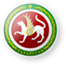 Министерство земельных и имущественных отношений 
Республики Татарстан
Об исполнении подпункта «г» пункта 2 Перечня поручений Президента Российской Федерации по итогам заседания Государственного совета Российской Федерации от 5 апреля 2018 года № Пр-817ГС
1
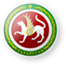 Министерство земельных и имущественных отношений 
Республики Татарстан
12 %
2
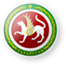 Министерство земельных и имущественных отношений 
Республики Татарстан
Национальный проект 
«Малое и среднее предпринимательство и поддержка индивидуальной 
предпринимательской инициативы»
Федеральный проект «Улучшение условий ведения 
предпринимательской деятельности»
Опубликование и актуализация на официальных сайтах субъектов Российской Федерации и муниципальных образований сведений об объектах, включенных в реестры государственного и муниципального имущества
3
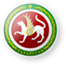 Министерство земельных и имущественных отношений 
Республики Татарстан
Исходящие:
1-31/11640   от 03.08.2018

1-31/13279   от 04.09.2018

1-31/13690   от 11.09.2018

1-31/909       от 25.01.2019

1-31/1893     от 19.02.2019
4
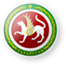 Министерство земельных и имущественных отношений 
Республики Татарстан
Перечень поручений Президента Российской Федерации по итогам заседания Государственного совета Российской Федерации 
от 5 апреля 2018 года 
№ Пр-817ГС
Федеральный закон  
от 24.07.2007 
№209-ФЗ  
«О развитии малого и среднего предпринимательства в Российской Федерации»
Формирование, ведение, опубликование перечней муниципального имущества, свободного от прав третьих лиц и предназначенного для предоставления в пользование субъектам малого и среднего предпринимательства
Опубликование и актуализация на официальных сайтах в информационно-телекоммуникационной сети «Интернет» сведений об объектах имущества, включенных в реестры муниципального имущества
5
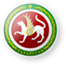 Министерство земельных и имущественных отношений 
Республики Татарстан
Неполнота сведений:
представлены не все уровни муниципальной собственности;
отсутствуют  земельные участки;
отсутствует часть атрибутов, определенных поручением Пр-817 ГС 

Неправильное заполнение и оформление
6
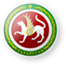 Министерство земельных и имущественных отношений 
Республики Татарстан
Ссылка: Реестр объектов недвижимости в собственности района, городских и сельских поселений
Лист Excel
Заголовок: Реестр объектов недвижимости в собственности ...(название) района, городских и сельских поселений
на … (дата)
Собственник – муниц.район,  городские  поселения,  сельские поселения
7
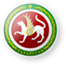 Министерство земельных и имущественных отношений 
Республики Татарстан
Последовательность собственников в перечне   

Муниципальный район

Городские поселения

Сельские поселения (по алфавиту).
8
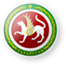 Министерство земельных и имущественных отношений 
Республики Татарстан
Ссылка: Реестр объектов недвижимости в собственности района, городских и сельских поселений
Ссылка: Реестр объектов недвижимости в собственности района
Ссылка: Реестр объектов недвижимости в собственности городских и сельских поселений
9
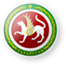 Министерство земельных и имущественных отношений 
Республики Татарстан
Полномочия по управлению имуществом городских и сельских поселений переданы Исполнительному комитету …. муниципального района в соответствии с Соглашениями, заключенными Исполнительным комитетом …. муниципального района и городскими и сельскими поселениями района
10
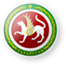 Министерство земельных и имущественных отношений 
Республики Татарстан
11
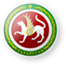 Министерство земельных и имущественных отношений 
Республики Татарстан
Исходящие:

1-31/909       от 25.01.2019

1-31/1893     от 19.02.2019
12
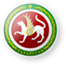 Министерство земельных и имущественных отношений 
Республики Татарстан
Азнакаевский
Актанышский
Алексеевский
Атнинский
Нижнекамский
Сармановский
Спасский
Ютазинский
13
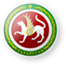 Министерство земельных и имущественных отношений 
Республики Татарстан
Не позже 14.03.2019 предоставить информацию о проделанной работе со свежей ссылкой на публикацию
вместе с информацией о наличии заключенных соглашений с городскими и сельскими послениями о передаче полномочий

Официальным письмом в ЕМСЭД
Ildar.Rahmatullin@tatar.ru
14
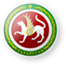 Министерство земельных и имущественных отношений 
Республики Татарстан
Министерство земельных и имущественных отношений Республики Татарстан  

Справочная информация
 
Информация для муниципальных образований
15